Phénomène observable la nuit
Fait par: Billy Roy
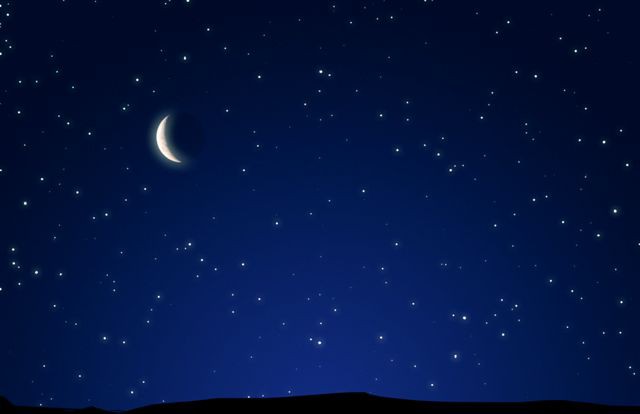 Étoiles filantes dans la mésosphère
Aurores Boréales
Province
MRC
Localité